My Top Tourism Trail
An example of a leaflet guide to a favourite location.
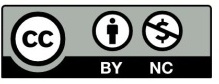 © EDINA at University of Edinburgh 2016
This work is licensed under a Creative Commons Attribution – Non-Commercial License
Top Places to visit in Llandudno and Conwy: No1. Conwy Castle
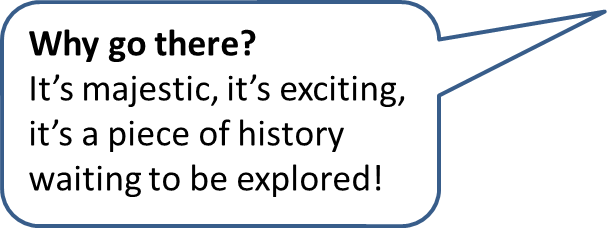 Where is it?
In Conwy walled town, Borough of Conwy, overlooking the River Conwy estuary in North Wales.
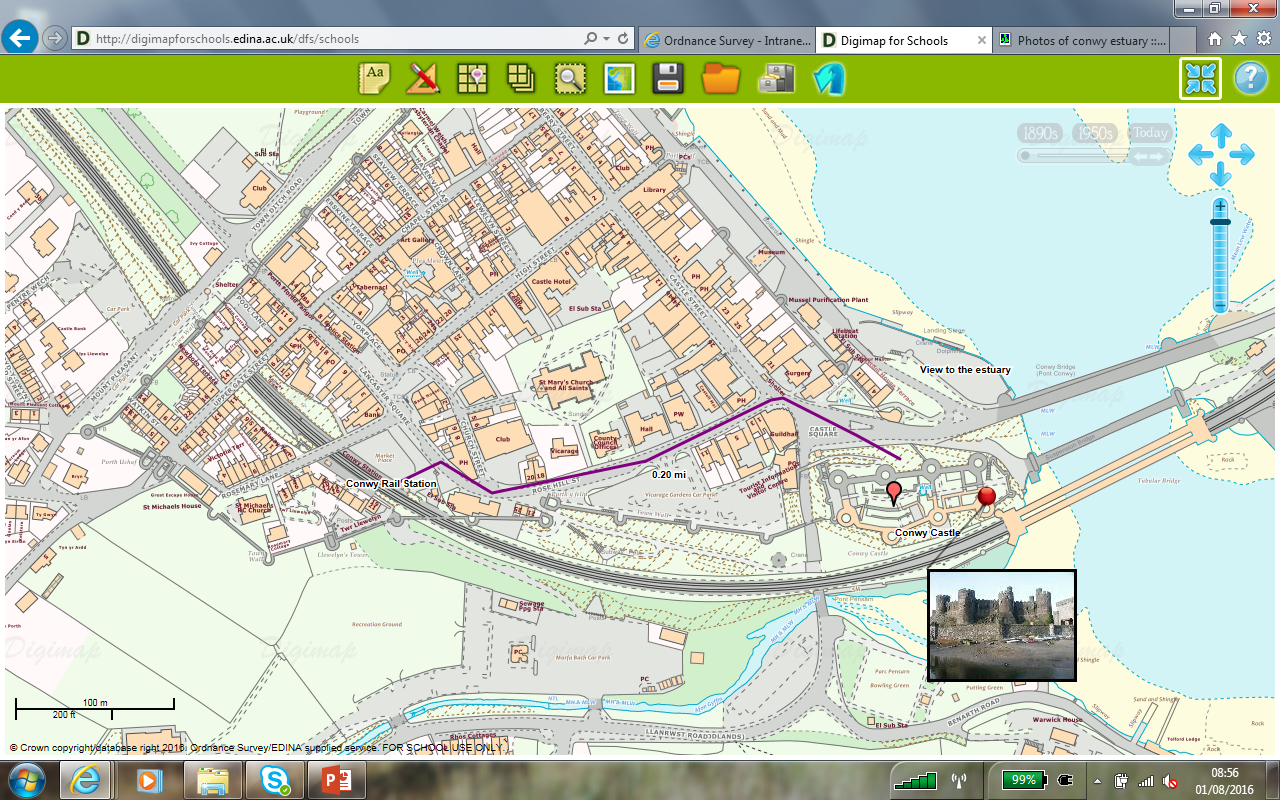 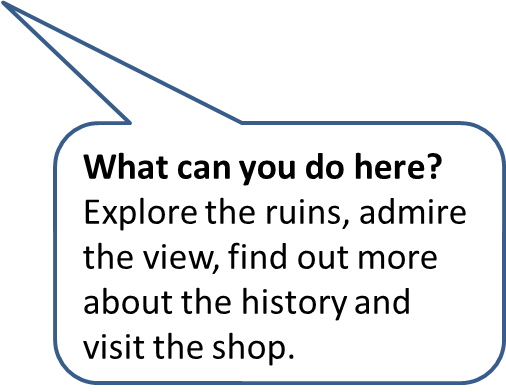 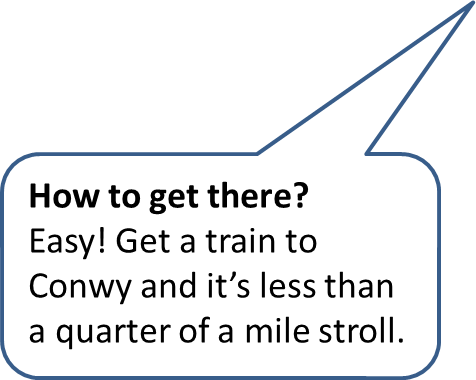 Star Rating